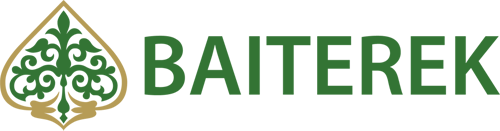 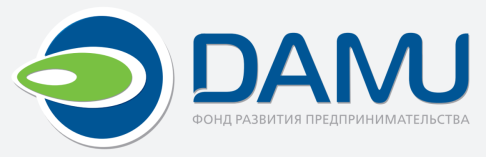 Перспективы развития
Жамбылская область: 
предложения Фонда «Даму»
2020 год
Содержание
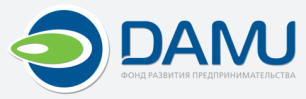 Результаты программ Фонда в Жамбылской области

Текущая ситуация

Перспективы развития

Участие Фонда в развитии экономики региона
2
1. Результаты программ Фонда в Жамбылской области
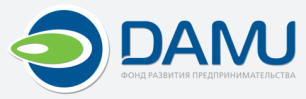 Субсидирование ставки (ДКБ 2025)
Гарантирование кредитов (ДКБ 2025)
Жамбылская обл.:
1 027 заемщиков
116,1 млрд. тенге кредитов (15,4 млрд. тенге действующий портфель кредитов)

Республика Казахстан:
15 937 заемщиков
2 742,2 млрд. тенге кредитов (453,6 млрд. тенге действующий портфель кредитов)
Жамбылская обл.:
455 заемщиков
15,2 млрд. тенге кредитов (9,3 млрд. тенге действующий портфель кредитов)

Республика Казахстан :
7 044 заемщика
274,3 млрд. тенге кредитов (169 млрд. тенге действующий портфель кредитов)
6 
место
7 
место
*Программа льготного кредитования
Итого по всем программам
Жамбылская обл.:
9 443 заемщика
75,9 млрд. тенге кредитов (36,3 млрд. тенге действующий портфель кредитов)

Республика Казахстан:
64 879 заемщиков
2 250,3 млрд. тенге кредитов (674,6 млрд. тенге действующий портфель кредитов)
Жамбылская обл.:
10 925 заемщиков
207,2 млрд. тенге кредитов (61 млрд. тенге действующий портфель кредитов)

Республика Казахстан:
87 860 заемщиков
5 266,7 млрд. тенге кредитов (1 297,2 млрд. тенге действующий портфель кредитов)
2 
место
2 
место
3
Источник: Данные Фонда «Даму» на 01.06.2020 г. (с начала реализации программ)
* - по программе льготного кредитования по состоянию на 01.05.2020 г.
1. Динамика программ Фонда в Жамбылской области
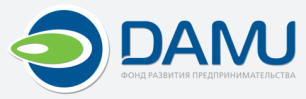 Субсидирование ставки (ДКБ 2025)
Гарантирование кредитов (ДКБ 2025)
6,9
млрд.тг.
кредитов
1 261
заемщик
1 347
проектов
6,7
млрд.тг.
кредитов
892
заемщика
985
проектов
66
проектов
1,0
млрд.тг.
кредитов
31
проект
2,9
млрд.тг.
кредитов
3,2
млрд.тг.
кредитов
0,8
млрд.тг.
кредитов
27
проектов
3,4
млрд.тг.
кредитов
2,3
млрд.тг.
кредитов
55
проектов
5 мес. 2019 года
5 мес. 2020 года
5 мес. 2019 года
5 мес. 2020 года
5 мес. 2019 года
5 мес. 2020 года
5 мес. 2019 года
5 мес. 2020 года
Программа льготного кредитования
Итого по всем программам
4 мес. 2019 года
4 мес. 2019 года
4 мес. 2020 года
4 мес. 2020 года
5 мес. 2019 года
5 мес. 2020 года
5 мес. 2019 года
5 мес. 2020 года
4
Источник: Данные Фонда «Даму» (за период)
1. Субсидирование ставки вознаграждения в разрезе районов за весь период
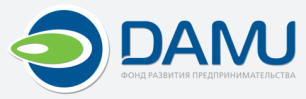 Субсидирование ставки (ДКБ 2025)
Субсидирование ставки (Механизм)
Субсидирование ставки (ПРООН)
Субсидирование ставки (Нұрлы-Жер)
Итого по всем программам поддержано 1 044 проекта на общую сумму кредитов 118,2 млрд. тг.
5
Источник: Данные Фонда «Даму» на 01.06.2020 г. (с начала реализации программ)
1. Гарантирование кредитовв разрезе районов за весь период
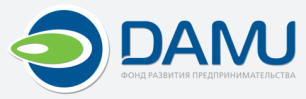 Гарантирование кредитов (ДКБ 2025)
Гарантирование кредитов (Енбек)
Гарантирование кредитов (Механизм)
Гарантирование кредитов (Даму-оптима)
Итого по всем программам поддержано 584 проекта на общую сумму кредитов 17,6 млрд. тг., сумма гарантий составила 6,7 млрд. тг.
6
Источник: Данные Фонда «Даму» на 01.06.2020 г. (с начала реализации программ)
1. Программа льготного кредитованияв разрезе районов за весь период
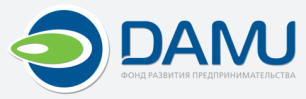 Программа льготного кредитования
в т.ч. Точечная региональная программа
Итого по поддержано 9 443 заемщика на общую сумму кредитов 75,9 млрд. тг., в т.ч. в рамках ТРП поддержано 
167 заемщиков  на общую сумму кредитов 5,4 млрд. тг.
7
Источник: Данные Фонда «Даму» на 01.05.2020 г. (с начала реализации программ)
1. Программа льготного кредитованияТочечная региональная программа
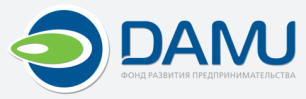 «Программа регионального финансирования»
«Береке»
Приоритетные отрасли: без отраслевых ограничений;
Сумма займа – до 50,0 млн. тг.;
Ставка вознаграждения – до 8,5% годовых;
Срок – на инвестиции до 84 мес., на ПОС до 36 мес.;
Целевой сегмент - СМСП, зарегистрированные и реализующие проекты на территории Жамбылской области.

Размещенные средства: 3,4 млрд. тенге (в 2020 году выделено, но еще не размещено в БВУ - 1,0 млрд. тенге (500 млн. тенге МИО + 500 млн. тенге Фонд Даму).

Результаты: на 01.05.2020 г. профинансировано 167 заемщиков на сумму 5,4 млрд. тенге (в т.ч. за счет вторичного освоения).
8
Источник: Данные Фонда «Даму» на 01.05.2020 г. (с начала реализации программ)
1. Социально-экономический эффектв рамках ГП «ДКБ-2020» по состоянию на 01.01.2020 г. по Жамбылской области
2010-2018 годы
723,6
млрд. тенге
2010-2019 годы
61,8
млрд. тенге
%
33
Доля Фонда в отношении выпуска продукции субъектами МСП за 2018 год в регионе
2010-2019 годы
10,9
тыс. ед.
2010-2019 годы
2,6
тыс. ед.
11
2. Статистика занятости населения Жамбылской области
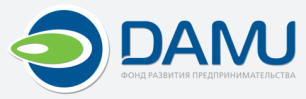 Уровень эконом. активности
Уровень занятости
Структура занятости
Структура занятого населения
Структура самозанятого населения
Высокая доля занятости на собственных хозяйствах населения:
55,5% самозанятых работают в сельском хозяйстве
27,5% самозанятых работают в сфере оптовой и розничной торговли

Высокая роль сферы образования:
23% наемных раб. трудятся в сфере образования
10
Источник: Комитет по статистике МНЭ РК
2. Статистика вклада Жамбылской области в экономику страны
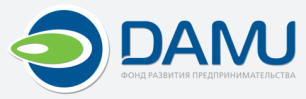 Налоги и платежи в государственный бюджет за 2019 год (млрд. тг.)
ВРП и ВДС МСП РК за 2019 год (млрд. тг.)
ВРП Казахстана составил 69,0 трлн.тг.:
ВРП Жамбылской обл. составил 1,7 трлн. тг.
ВДС МСБ Казахстана составил 21,2 трлн.тг.:
ВДС МСБ Жамбылской обл. составил 354 млрд. тг. (доля ВДС МСП в ВРП региона составила 20,9%)
Налоги и платежей в государственный бюджет за 2019 год в Казахстане составили 9,2 трлн.тг.
Налоги и платежей Жамбылской обл. составили 85 млрд. тг.
11
Источник: Комитет по статистике МНЭ РК
2. ВРП Жамбылской области за 2019 год в разрезе отраслей экономики
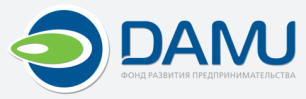 ВРП за 2019 год, в разрезе отраслей (млрд. тг.)
ВРП Жамбылской области за 2019 год составило 1 690,6 млрд. тенге. 

Транспорт и складирование, обр. промышленность, торговля и сельское хозяйство составляют 53,7% от общего ВРП региона, в том числе:
Транспорт и складирование – 18,1%
Обр. промышленность. – 13,7%
Торговля – 11,6%
Сельское хозяйство – 10,6%
12
Источник: Комитет по статистике МНЭ РК
2. Статистика количества МСП в Жамбылской области
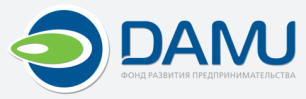 Структура действующих МСП Жамбылской обл.
Количество действующих МСП на 01.01.2020 г., тыс. ед.
В Казахстане на 01.01.2020 г. число действующих СМСП составило 1,33 млн. единиц:
В Жамбылской обл. число действующих СМСП составило 70 тыс. ед.
В разрезе отраслей по кол-ву действующих предпринимателей в области лидируют:
Сектор торговли, сельское хозяйство и предоставление прочих видов услуг
13
Источник: Комитет по статистике МНЭ РК
2. Особенности Жамбылской области
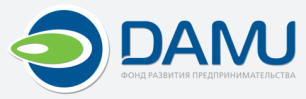 Территория – 144,3 км2 (5,3% территории РК)
Население – 1 130 тыс. человек (6,1% населения РК)
Жамбылская область,
(г. Тараз, Байзакский р-он, Жамбылский р-он, Жуалынский р-он, Кордайский р-он, Меркенский р-он, Мойынкумский р-он, р-он им. Т.Рыскулова, Сарысуский р-он (г. Жанатас), Таласский р-он (г. Каратау), Шуский р-он)
Индустриально-аграрный регион:
Доля промышленности в ВРП региона составляет 18,6% (обр. промышленности – 13,7%)
Доминирующей отраслью региона является обрабатывающая промышленность  (в области находятся крупные предприятия данной сферы: «АК «Алтыналмас» (добыча и переработка золотосодержащей руды), ТОО «Жамбылская цементная производственная компания» (производство цемента), ТОО «ЖЗМК-имсталькон» (изготовление металлоконструкции) и др.)
В обрабатывающей пром. 70% всех налогов отрасли составляют 10 компаний
На территории области сосредоточены 71,9 % балансовых запасов фосфоритов страны, 68 % плавикового шпата, 8,8 % золота, 3 % меди, 0,7 % урана. Область богата цветными металлами, баритом, углём, облицовочными, поделочными и техническими камнями, строительными материалами
В пределах Шу-Сарысуской впадины разведано несколько месторождений природного газа
Природно-климатические условия в Жамбылской области создают возможность для развития сельского хозяйства. Географическая близость к крупным городам дает возможность развития производства потребительских товаров и их сбыта
Регион занимает лидирующие позиции в республике: по производству сафлора и бахчевых культур, овощных культур и кукурузы ,  ячменя, овцы, шерсть и шкуры МРС, мяса
31,8% (4 589,3 Га) всей площади региона составляет сельхозугодия
Граничит с Кыргызской Республикой
448,4 тыс. чел. в городах
681,9 тыс. чел. в сельских местностях
Нехватка высококвалифицированных специалистов на химических производствах.
Слабая развитость сельского хозяйства. Большое количество личных подсобных хозяйств с низкими финансовыми и производственными возможностями.
14
Источник: Комитет по статистике МНЭ РК, данные Фонда «Даму»
2. Структура экономики Жамбылской обл. на основе данных КГД МФ РК по сумме уплаченных налогов
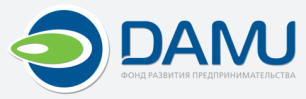 Промышленность (растет):
Обрабатывающая пром. – 27% экономики региона
(представлена рядом крупных компаний)
«АК «Алтыналмас» - добыча и переработка золотосодержащей руды
ТОО «Жамбылская цементная производственная компания» - производство цемента
ТОО «КНАУФ ГИПС Тараз»-сухие стройматериалы
ТОО «ЖЗМК-имсталькон» - изготовление металооконструкций
Горнодобывающая пром. – 9% экономики региона
(представлена рядом крупных компаний)
ТОО «Еврохим-удобрения» - химические удобрения
ТОО «Актас» - добыча известняка, гипса и мела
Растущий диверсифицированный сектор,  есть постоянный спрос внутри и за пределами страны
Объем ВРП региона за 2019 год – 1 691 млрд.тенге (2,5% по РК)
Налоги и платежи в гос. бюджет за 2019 год – 85 млрд. тенге ( 1,0% от РК)
Прочие виды услуг
Строительство (нестабильная динамика):

Снижение обусловлено с завершением строительства и капитального ремонта железной дороги, а также со снижением выполненных работ по строительству газокомпрессорной станции и многоквартирных жилых домов
Промышленность
Торговля
Строительство
Прочие виды услуг (стабильно):
Основные направления:
Профессиональная, научная и техническая деятельность
Операции с недвижимым имуществом

Стабильный сектор, есть постоянный спрос на товары и услуги
Торговля (стабильно):

Сектор диверсифицирован различными компаниями и отраслями
Из-за близости границы, существует конкуренция с товаропроизводителями Узбекистана и Кыргызстана

Стабильный сектор, есть постоянный спрос на товары
15
Источник: Расчеты Фонда «Даму» на основе данных Комитета по статистике МНЭ РК, Комитета государственных доходов МФ РК
2. Приграничные регионы Жамбылской области
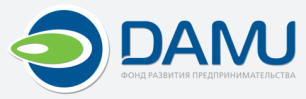 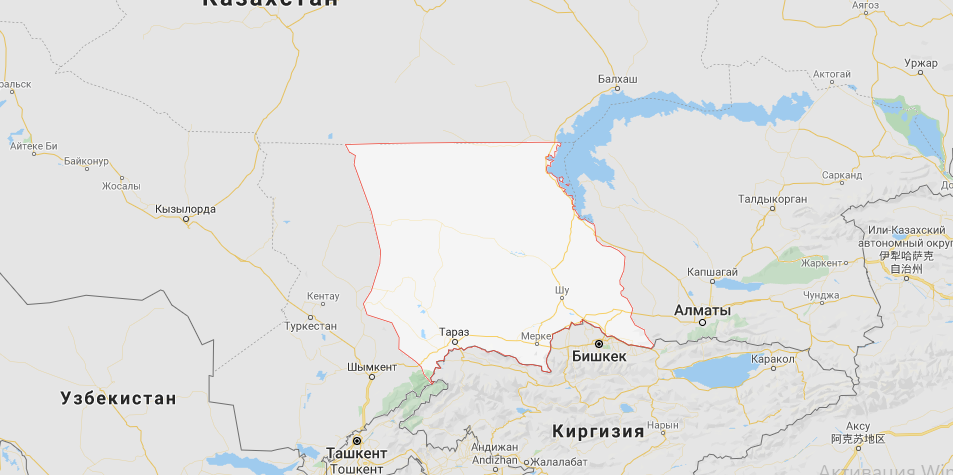 1 378,5 тыс. человек
население Карагандинской области
2 039,0 тыс. человек
население Алматинской области
1 130 тыс. человек
население Жамбылской обл.
 6 579 тыс. человек
потенциальный рынок
1 934,0 тыс. человек
население Туркестанской области
1 227,3 тыс. человек
население Чуйской и Таласских областей КР
Население Жамбылской области = 1 130 тыс. человек
Население приграничных регионов РК = 5 351,5 тыс. человек
Население приграничных регионов соседних стран = 1 227,3 тыс. человек 
Потенциальный рынок = 6 578,8тыс. человек
16
Источник: Комитет по статистике МНЭ РК;
2. Динамика внешней торговли Жамбылской области
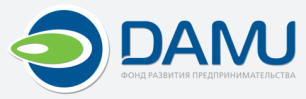 Товарооборот Жамбылской обл. ( в млн. долларов США)
Товарооборот Жамбылской области по итогам 2019 года составил $380,4 млн. долл.:
В сравнении с 2018 годом товарооборот увеличился на 1,2%
Доля импорта по итогам 2019 года увеличилась на 9,7 п.п. и составила 57,7%
17
Источник: Комитет государственных доходов МФ РК (http://kgd.gov.kz/ru/exp_trade_files)
2. Структура внешней торговли Жамбылской области за 2019 год
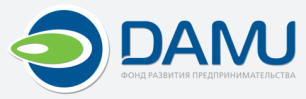 Импорт – $1 61,0 млн. долл.
Экспорт – $219,4 млн. долл.
Сахар тростниковый или свекловичный и химически чистая сахароза, в твердом состоянии– 26,8% (Бразилия)
Электрогенераторные установки и вращающиеся электрические преобразователи – 18,3% (Китай, Австрия)
Вычислительные машины и их блоки– 6,1%  (Китай)
Мясо и пищевые субпродукты домашней птицы – 3,6% (США)
Трехколесные велосипеды, самокаты, педальные автомобили и аналогичные игрушки на колесах – 3,3% (Китай)
Гидроксид натрия (сода каустическая) – 2,4% (Китай)
Соединения органо-неорганические – 1,9% (Китай)
Лук репчатый, лук шалот, чеснок, лук-порей – 1,5% (Таджикистан)
Сыры и творог – 1,3% (Литва)
Яйца птиц – 1,0% (Турция)
КРС живой – 0,4% (Германия, Чехия, Австрия)
Элементы химические радиоактивные и изотопы радиоактивные – 74,8%
Портландцемент, цемент глиноземистый, цемент шлаковый, цемент суперсульфатный– 4,7% 
Цианиды, цианид оксиды, цианиды комплексные – 3,5%
Баранина или козлятина свежая – 1,8%
Ферросплавы – 1,6%
Нефть и нефтепродукты – 1,6%
Лук репчатый, лук шалот, чеснок, лук-порей – 1,5%
Лесоматериалы – 1,5%
Водород, газы инертные – 1,0%
Фосфинаты (гипофосфиты), фосфонаты (фосфиты) и фосфаты – 1,0%
В структуре импорта мы видим что 37% позиций (59,6 млн. долларов США (выделено серым цветом) потенциально могут быть замещены местными производителями
В структуре экспорта присутствуют перспективные позиции для дальнейшего роста, продукция сельского хозяйства и сферы промышленности
18
Источник: Комитет государственных доходов МФ РК (http://kgd.gov.kz/ru/exp_trade_files)
2. Структура внешней торговли Алматинской обл. за 2019 год
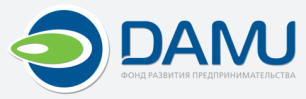 Импорт – $2 387,5 млн. долл.
*Прочие продукты и услуги– 15,1% (Китай)
Велосипеды двухколесные, трехколесные – 5,3% (Китай)
Обувь и детали для обуви – 5,9% (Китай)
Белье постельное и матрацы – 2% (Китай, Турция и другие)
Фрукты и сухофрукты – 1,6% (Китай, Узбекистан и другие)
Прокат плоский из железа – 1,3% (Китай и другие)
Колготы, чулки, гольфы, носки – 1,1% (Китай, Турция и другие)
Мешки и пакеты упаковочные – 1,1% (Китай, Турция и другие)
Посуда столовая и кухонная, приборы столовые и кухонные принадлежности - 1,3% (Китай и другие)
Кровь человеческая, кровь животных – 1,1% (Франция, Грузия и другие)
Аппараты телефонные – 1,0% (Китай)
Машины, оборудование, транспортные средства, приборы и аппараты (тракторы, бульдозеры, техника для сельского хозяйства, насосы) – 1,0% (Китай, Германия, Франция, Австрия, Турция и др)
КРС живой – 0,7% (США, Австралия, Нидерланды)
Ткани хлопчатобумажные – 0,8% (Китай, Узбекистан и другие)
Мясо и пищевые субпродукты птицы – 0,5% (США и другие)
Лекарственные средства – 0,4% (Франция, Турция, Индия и другие)
В структуре импорта позиции для потенциального замещения товарами из Жамбылской области: порядка 52,5 млн. долларов США
19
Источник: Комитет государственных доходов МФ РК (http://kgd.gov.kz/ru/exp_trade_files)
* - на сайте Комитет государственных доходов МФ РК отсутствуют данные по ОКЭД
2. Структура внешней торговли Карагандинской обл. за 2019 год
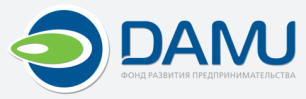 Импорт – $721,5 млн. долл.
Машины, оборудование, транспортные средства, приборы и аппараты (тракторы, бульдозеры, техника для сельского хозяйства, насосы) – 10,4% (Финляндия, Германия, Нидерланды, Таиланд, Китай, Швеция и др. страны)
Моторные транспортные средства для перевозки грузов, автомобили-самосвалы– 4,6% (Германия, Китай, Япония, Юж. Корея, США и др.)
Оборудование для сортировки, грохочения, сепарации, промывки, измельчения, размалывания, смешивания или перемешивания грунта, камня, руд или других минеральных ископаемых – 3,7% (Индия, Китай,Турция, Малайзия и др. страны)
Диоды, транзисторы и аналогичные полупроводниковые приборы – 2,6% (Китай)
Лекарственные средства– 2,6% (Украина, Германия, Франция и др. страны)
Срезанные цветы и бутоны – 2,4% (Эквадор, Кения, Колумбия и др. страны)
Кирпичи огнеупорные, блоки, плитки и аналогичные огнеупорные керамические строительные материалы – 2,3% (Китай, Германия, Австрия и др. страны)
Шины и покрышки пневматические резиновые новые – 2,1% (Китай, США, Япония, Испания)
Масло пальмовое и его фракции – 2,1% (Сингапур, Малайзия, Индонезия)
Прокат плоский из железа или нелегированной стали шириной 600 мм. и более– 1,5% (Китай)
Изделия прочие из черных металлов – 1,1% (Германия, Италия, Китай, Польша, Турция и др. страны)
Рыба мороженая и филе рыбное – 1,0% (Китай, Вьетнам, Норвегия)
В структуре импорта позиции для потенциального замещения товарами из Жамбылской области : порядка 15,2 млн. долларов США
20
Источник: Комитет государственных доходов МФ РК (http://kgd.gov.kz/ru/exp_trade_files)
2. *Структура внешней торговли Туркестанской обл. за 2019 год
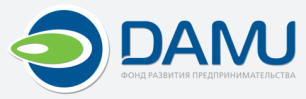 Импорт – $333,6 млн. долл.
01-24 Продукты животного и растительного происхождения, готовые продовольственные товары – 60,1%
25-27 Минеральные продукты – 1,8%
в том числе:
27 Топливно-энергетические товары – 1,7%
28-40 Продукция химической и связанных с ней отраслей промышленности (включая каучуки и пластмассы – 6,1%
41-43 Кожевенное сырье, пушнина и изделия из них – 0,01%
44-49 Древесина, лесоматериалы и целлюлозно-бумажные изделия – 0,7%
50-63 Текстиль и текстильные изделия – 3,8%
64-67 Обувь, головные изделия и галантерейные товары – 0,6%
68-69 Строительные материалы – 0,4%
72-83 Металлы и изделия из них – 6,9%
84-92 Машины, оборудование, транспортные средства, приборы и аппараты – 17,3%
70-71, 93-97 Прочие товары – 2,3%
В структуре импорта позиции для потенциального замещения товарами из Жамбылской области: порядка 51,7 млн. долларов США (в зависимости от знака ТН ВЭД итоговая сумма может отличаться)
21
Источник: Комитет государственных доходов МФ РК (http://kgd.gov.kz/ru/exp_trade_files)
* - на сайте Комитет государственных доходов МФ РК по Туркестанской области отсутствует подробная информация по ОКЭД
2. Структура внешней торговли Шуской обл. КР за 2018 год
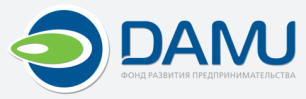 Импорт – $576,2 млн. долл.
Оборудование и механические устройства; их части – 10,6%
Одежда и принадлежности одежды трикотажные и текстильные – 10,6%
Химические волокна и химические нити – 7,7%
Топливо минеральное, нефть и продукты их  перегонки – 6,6%
Черные металлы и изделия из них – 6,4%
Прочие изделия из недрагоценных металлов – 6,2%
Полимерные материалы, пластмассы и изделия из них – 4,8%
Изделия из кожи; шорно-седельные изделия и упряжь – 4,3%
Электрические машины и оборудование, их части – 3,7%
Удобрения – 2,6%
Древесина и изделия из нее; древесный уголь – 1,3%
Хлебные злаки – 1,3%
Сахар и кондитерские изделия – 1,0%
Готовые продукты из зерна хлебных злаков, муки, крахмала  - 0,8%
Продукция мукомольно-крупяной промышленности – 0,7%
Изделия из камня, гипса, цемента, асбеста - 0,7%
Прочие готовые текстильные изделия; наборы и тряпье – 0,6%
В структуре импорта позиции для потенциального замещения товарами из Жамбылской области: порядка 96,2 млн. долларов США
22
Источник: Комитет государственных доходов МФ РК (http://kgd.gov.kz/ru/exp_trade_files)
2. Структура внешней торговли Таласской обл. КР за 2018 год
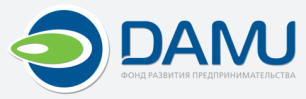 Импорт – $26,4 млн. долл.
Одежда и принадлежности одежды текстильные и трикотажные – 27,8%
Химические нити и химические волокна – 28,2%
Оборудование и механические устройства, их части – 10,5%
Электрические машины и оборудование, их части – 10,4%
Изделия из камня, гипса, цемента, асбеста -4,0%
Удобрения – 2,4%
Черные металлы и изделия из черных металлов – 1,5%
Полимерные материалы, пластмассы и изделия из них – 1,3%
Топливо минеральное, нефть и продукты их  перегонки – 1,0%
Прочие изделия из недрагоценных металлов – 1,0%
Средства наземного транспорта – 1,0%
Трикотажное полотно машинного или ручного вязания – 0,8%
Изделия из кожи; шорно-седельные изделия и упряжь – 0,7%
Вата, войлок и нетканые материалы; специальная пряжа – 0,6%
Прочие готовые текстильные изделия; наборы и тряпье – 0,6%
Продукция мукомольно-крупяной промышленности – 0,5%
В структуре импорта позиции для потенциального замещения товарами из Жамбылской области: порядка 1,6 млн. долларов США
23
Источник: Комитет государственных доходов МФ РК (http://kgd.gov.kz/ru/exp_trade_files)
2. Выводы по текущей ситуации
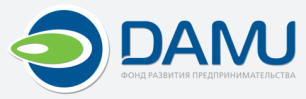 Сильные стороны:
Регион богат цветными металлами, баритом, углем, облицовочными, поделочными и техническими камнями, строительными материалами
Выгодное географическое расположение, соседство с двумя странами
Развитая логистика с другими регионами
Благоприятные природно-климатические условия для развития растениеводства, животноводства и производств по переработке сельскохозяйственной продукции
Наличие естественных сенокосов и пастбищ
Наличие в области производства минеральных удобрений; 
Наличие развитой институциональной инфраструктуры в АПК для формирования сельскохозяйственных кластеров;
Положительная динамика развития объемов торговли и обеспечения занятости населения
Слабые стороны:
Низкая доля региона в экономике страны
Уровень безработицы
Объём экспорта
Большое количество личных подсобных хозяйств с низкими финансовыми и производственными возможностями; 
Недостаточный  уровень механизации и сохраняющийся уровень износа сельскохозяйственной техники
Износ оросительной инфраструктуры
Мелкотоварность, почти 80% скота содержится в личных подсобных хозяйствах
БВУ слабо кредитуют сельское хозяйство из-за отсутствия залогового капитала.
Конкуренция с соседними странами
W
S
Возможности :
Меры государственной поддержки в рамках реализации ГПИИР, ГП «ДКБ-2025», продуктивной занятости и развития массового предпринимательства на 2017-2021 годы «Енбек», спецпроекта «Ауыл-ел бесігі»
Укрупнение личных подсобных хозяйств, что позволит увеличить экспортный потенциал
Увеличение доли высокорентабельных культур в структуре посевной площади
Создание машино-технологической станции путем укрупнения  мелких сельско-хозяйственных производств
Расширение сети сельских кредитных товариществ и сельских потребительских кооперативов
Угрозы :
Усиление конкуренции на агропродовольственном рынке в рамках ЕЭП и ВТО
Снижение объёма экспорта
Внутренний рост цен на энергетическую  и транспортную инфраструктуру, что влияет на конкурентоспособность выпускаемой продукции.
Доминирование в сельском хозяйстве личных подсобных хозяйств (особенно в животноводстве), ограниченных как в финансовых, так и в технологических возможностях, что отрицательно влияет на развитие отрасли, внедрению новых технологий;
Проблемы кредитования сельского населения, в связи со слабой залоговой базой, низкий уровень информированности населения в вопросах сельской кооперации и механизмов.
T
O
24
3. Перспективы развития по компонентам ВРП на примере Жамбылской области
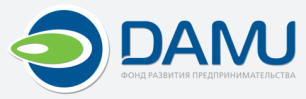 В предыдущие годы строительство за счет инвестиций крупных предприятий положительно повлияло на экономику города
Необходимые меры для роста источников инвестиций:
Модернизация / расширение парка сельхозтехники
Привлечение инвестиций / финансирования на создание новых производств в обрабатывающей промышленности
Номинальные денежные доходы населения и уровень зарплат растут, что должно стимулировать развитие сферы розничной торговли и услуг

Развитие сферы обрабатывающей промышленности за счет госпрограмм будет иметь заметный эффект на экономику региона

Освоение новых минерально-сырьевых ресурсов, расширение ассортимента и номенклатуры изделий и функциональных материалов в соответствии с технологическим потенциалом промышленности повысит инвестиционную привлекательность
Рост экспорта из региона в основном обеспечивают обрабатывающая промышленность
Возможные источники для роста чистого экспорта региона:
Разработка новых месторождений полезных ископаемых
Обеспечение сельхозформирований и мелких переработчиков сельхозпродукции оптово-розничным звеном (строительство заводов по переработке с/х прод.)
25
3. Перспективные направлениядля инвестирования в МСБ региона
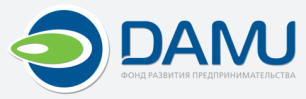 Секторы
Горнодобывающая пром.
Обрабатывающая пром.
Агропромышленный комплекс
Полезные ресурсы:
В области разведаны месторождения фосфоритов, плавикового шпата, золота, меди, урана
Также в области находятся несколько месторождений природного газа, и запасы кормовой и технической соли составляют 10 млн т.
Рынок:
Вн. рынок и население приграничных городов КР
Высокий потенциал:
Увеличение рынков сбыта, расширение производства, развитие сельского хозяйства и пищевой промышленности
Высокий потенциал:
Общая земельная площадь области составляет 14426,3 тыс. га, в том числе: сельхозугодий – 4589,3 тыс. га (31,8%), из них пашни – 781,8 тыс. га (5,4%)
Регион занимает лидирующие позиции в республике: по производству сафлора и бахчевых культур, овощных культур и кукурузы,  ячменя, овцы, шерсть и шкуры МРС, мяса.
Выход из сырьевой направленности предприятий отрасли СХ с учетом глубокой переработки продукции СХ
Укрупнение личных подсобных хозяйств, что позволит увеличить экспортный потенциал
Условия для развития секторов экономики
Крупные инвестиционные проекты
Средние проекты юр.лиц
Средние проекты юр.лиц, малые проекты МСП, микро проекты ММСП
Сектора: зерновых и зернобобовых культур, семеноводство и выращивание цветов, разведение скота и птиц, рыболовство, выращивание свеклы
Направления инвестиций
Косвенно развивается МСП за счет выполнения заказов крупных компаний (логистика, строительство, обрабатывающая пром.)
Транспорт и складирование
Проекты по переработке сельхозпродукции
Оказание услуг на местный рынок.
Экспорт во все регионы РК и ближний за рубеж (РФ, Китай)
Поставка на местный рынок, экспорт во все регионы РК и ближний за рубеж 
(СНГ, Китай)
Источники доходов
26
3. Перспективные продукты для развития и поставки в регионы РК и за рубеж
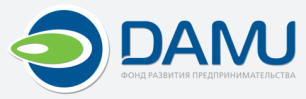 27
3. Перспективные продукты для развития и поставки в регионы РК и за рубеж
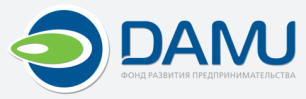 28
3. Перспективные направлениядля инвестирования в МСБ региона
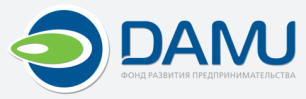 Замещение импортной продукции в 
Жамбылской обл. и др. регионах РК
Перспективные продукты для развития и поставки в регионы РК и за рубеж
Сахар тростниковый или свекловичный и химически чистая сахароза, в твердом состоянии (существует возможность замещения имп. прод.)
Лук репчатый, лук шалот, чеснок, лук-порей (развитое СХ) 
Машины, оборудование, транспортные средства, приборы и аппараты (тракторы, бульдозеры, техника для сельского хозяйства, насосы) (наличие действ. предприятий по про-ву техники)
Изделия прочие из черных металлов (существует возможность замещения имп. прод.)
Лекарственные средства (существует возможность замещения имп. прод.)
Фрукты и сухофрукты (существует возможность замещения имп. прод.)
Мясо и пищевые субпродукты домашней птицы (развитое СХ)
Ткани хлопчатобумажные (развитое легкой промышленности)
Яйца птиц (развитое СХ) 

Имеющаяся потребность оценивается на 390,0 млн. долл. США ежегодно
КРС живой (продукт востребован во всем мире)
Баранина или козлятина свежая (продукт востребован во всем мире)
Цианиды, цианид оксиды, цианиды комплексные (есть спрос на продукт)
Графит искусственный, графит коллоидный или полуколлоидный (есть спрос на продукт)
Ферросплавы (наличие богатых залежей сырья)
Картофель (продукт востребован во всем мире)
Масло подсолнечное, сафлоровое (продукт востребован во всем мире)
Рыба (свежая, мороженая) (продукт востребован во всем мире)
Ячмень (продукт востребован во всем мире)
Кукуруза (продукт востребован во всем мире)
Семена подсолнечника (продукт востребован во всем мире)
29
4. Участие Фонда в развитии экономики региона
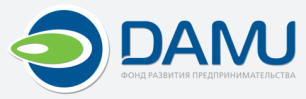 Агропромышленный комплекс , обрабатывающая пром. Необходимо обеспечить:
хозяйства населения оборотным капиталом
ИП, КФХ и предприятия (юр.лица) инвестиционными кредитами для покупки/обновления/расширения оборудования, оборотным капиталом

В структуре АПК приоритетными секторами являются:
Растениеводство
Животноводство
Мясопереработка
Производство молочной продукции
Участие других отраслей не должно быть ограничено

В структуре обрабатывающей промышленности приоритетными секторами являются:
Производство благородных (драгоценных) металлов 
Производство цемента, включая клинкеры 
Ремонт подвижного состава железных дорог и техническое обслуживание прочих машин и оборудования специального назначения
Производство строительных стальных конструкций
Необходимо поддержать развитие инфраструктуры вокруг обрабатывающей промышленности: 
Услуги по транспортировке и складированию
Прочих видов услуг
Участие других отраслей не должно быть ограничено
Рассматриваемые проблемы в развитии агропромышленного комплекса и обрабатывающей промышленности:

Низкая доступность к кредитным ресурсам мелких субъектов, недостаток основных и оборотных средств у сельхозтоваропроизводителей

Нехватка высококвалифицированных кадров на селе

Высокий уровень износа сельскохозяйственной техники и недостаточный уровень технической оснащенности машино-тракторного парка

Мелкотоварность пищевой промышленности

Конкуренция со стороны соседних регионов (в т.ч. регионов Кыргызской Республики)
30
4. Участие Государственного сектора в развитии экономики региона
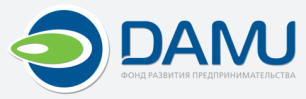 Акимат Жамбылской обл./СПК
АО «ФРП «Даму»
АО «БРК»/АО «БРК-Лизинг»
Выделение средств на льготное кредитование
Развитие инфраструктуры (дороги, ком.хоз.)
Профессиональное обучение
Обеспечение предприятий заказами
Оптово-розничные центры
Субсидирование ставки вознаграждения
Гарантирование по кредитам
Льготные кредиты через БВУ и МФО
Консультации
Финансирование инфраструктурных проектов
Поддержка градообразующих предприятий 
Лизинг оборудования, спецтехники, авиа и ж/д транспорта и др.
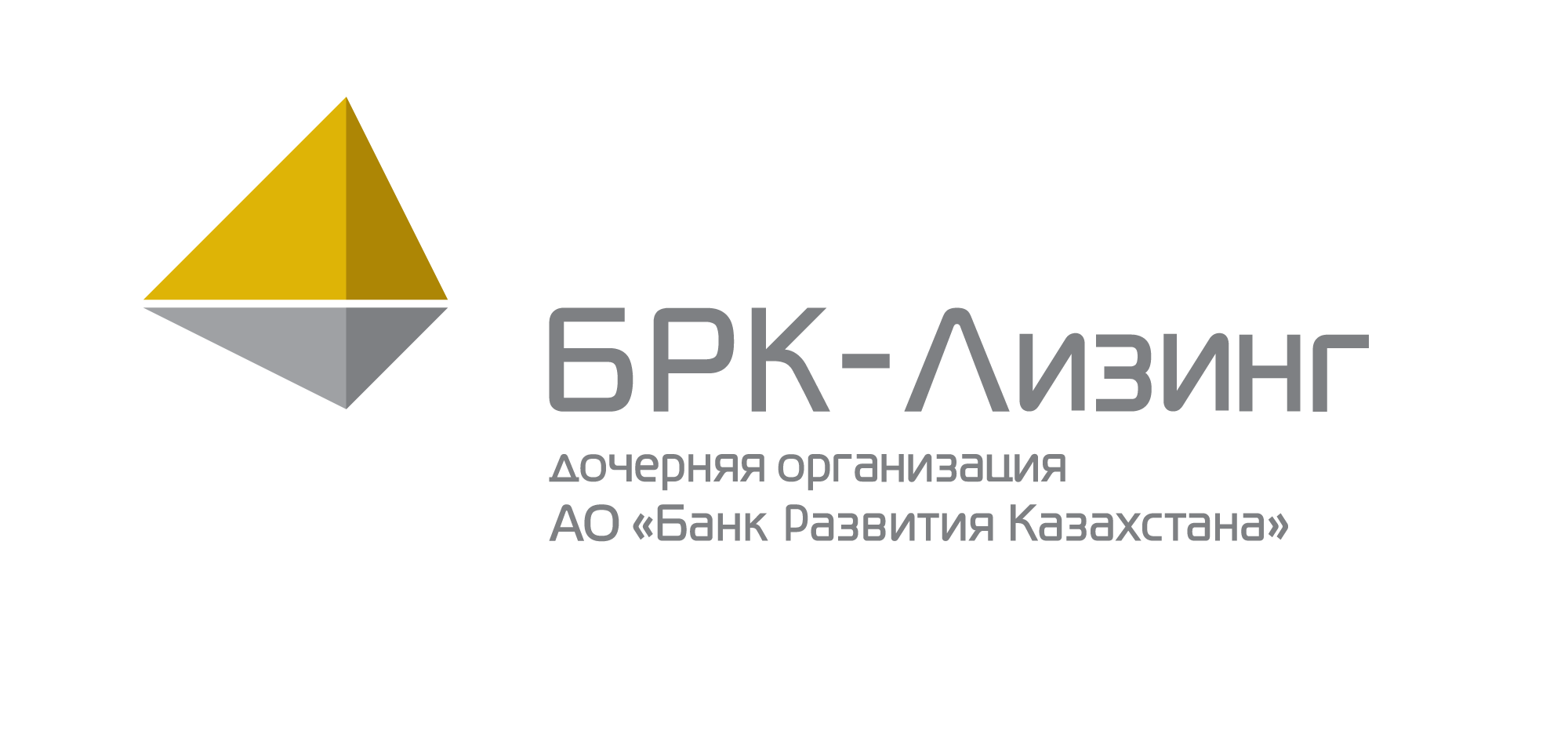 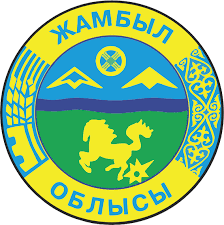 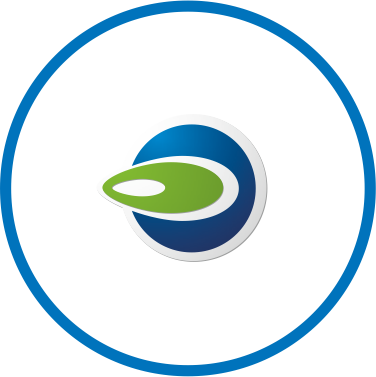 АО «KazakhExport»
АО «QazTech Ventures»
НПП «Атамекен»
Страхование экспортеров
Льготные займы экспортерам
Консультация СМСП касательно возможности экспорта
Венчурное финансирование инновационных проектов
Создание бизнес-инкубаторов
Обучение методам экспорта продукции действующих СМСП
Обучение основам предпринимательства
Сервисная поддержка
Лоббирование интересов МСБ на законодательном уровне
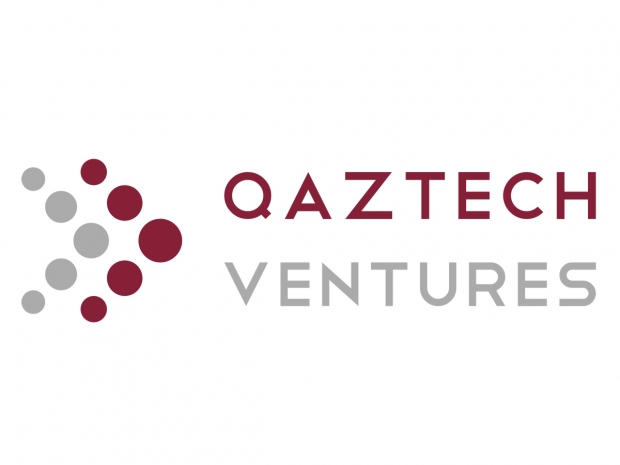 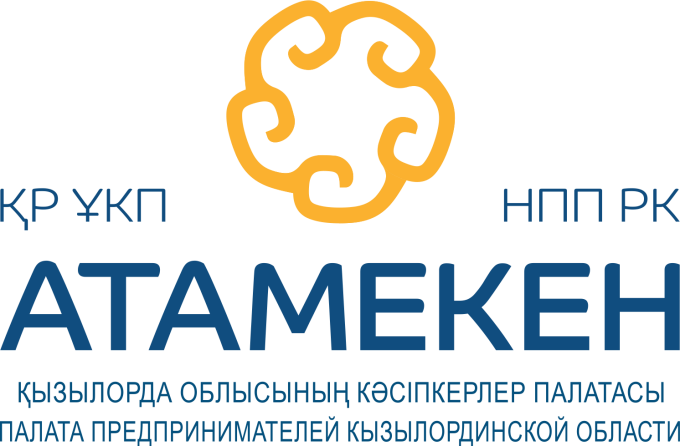 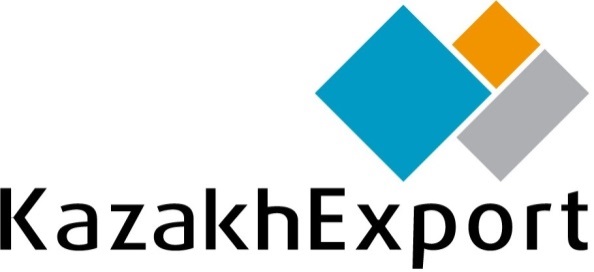 31
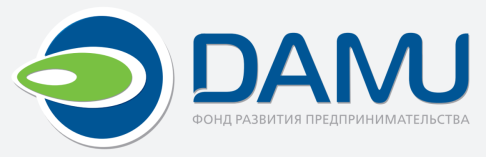 Анализ подготовлен Департаментом стратегического анализа и корпоративного управления Фонда «Даму»
Куратор Департамента – Макажанов Бахытжан Нигмеджанович (вн. 1004) (Заместитель Председателя Правления)
Директор Департамента – Оспанов Ануар Еерланович (вн. 1701)
Менеджер – Имашев Бекзат Талапович (вн. 1704)
2020 год
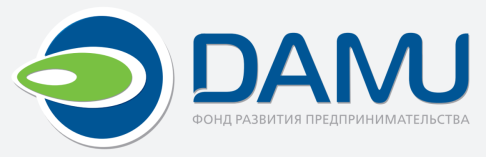 Благодарим за внимание!
Головной офис: 050004, г. Алматы, ул. Гоголя, 111
Тел.: 8 (727) 244-55-66, 244-55-77
Call-центр: 1408
Факс: 8 (727) 278 07 76
E-mail: info@fund.kz
Сайт Фонда: http://www.damu.kz
Бизнес-портал: http://business.gov.kz
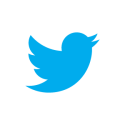 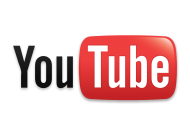 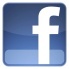 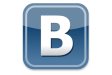